الوحدة الثانية
الوسائل التعليمية
المفهوم, المسميات , الأهمية , ومعايير الاختيار
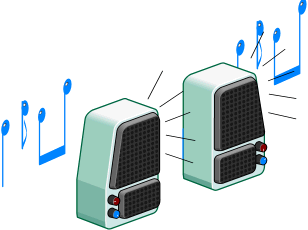 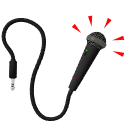 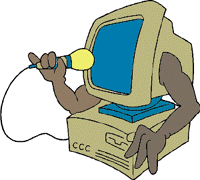 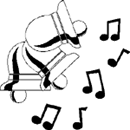 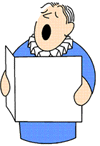 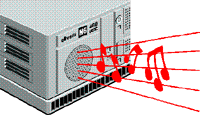 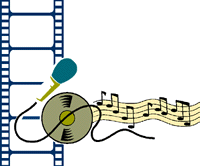 الوسائل التعليمية
الجزء الأول
1- المسميات المختلفة للوسائل التعليمية
2- مفهوم الوسائل التعليمية
3- أهمية استخدام الوسائل التعليمية
4- علاقة الوسائل التعليمية بمنظومة المنهج
5- أسس ومعايير اختيار الوسائل التعليمية
استخدام الرسول صلى الله عليه وسلم للوسائل:

عن عائشه قالت: قال رسول الله صلي الله عليه وسلم أنا وكافل اليتيم في الجنه كهاتين وجمع بين السبابه ووالوسطى .

(صلوا كما رأيتموني أصلي)
المسميات المختلفة للوسائل التعليمية
1- الوسائل البصرية
2- الوسائل السمعية
3- الوسائل السمعية البصرية
4- وسائل الإيضاح
5- معينات التدريس / المعينات التعليمية
6- المعينات الإدراكية
7- الوسائط التعليمية
8- وسائل الاتصال التعليمية
9- التقنيات التعليمية
10- وسائل تكنولوجيا التعليم
الوسائل التعليمية هي :
1- تكنولوجيا التعليم

2- التكنولوجيا في التعليم
مفهوم الوسائل التعليمية:  التعريف 4 ص 55
هي منظومة فرعية من منظومة تكنولوجيا التعليم تتضمن المواد والأدوات والأجهزة التعليمية وطرق العرض التي يستخدمها المعلم أو المتعلم أو كليهما في المواقف التعليمية بطريقة  منظومية لتسهيل عملية التعليم والتعلم.

منظومة:  أي تقوم على نظام وليست عشوائية
أهمية استخدام الوسائل التعليمية
تساعد الوسائل التعليمية في التغلب على مشكلة زيادة أعداد المتعلمين. 
 تساعد الوسائل التعليمية في التغلب على مشكلة الفروق الفردية بين المتعلمين . 
 تساعد الوسائل التعليمية على تحقيق التعلم بجوانبه المختلفة المعرفية والمهارية والوجدانية .
 تساعد الوسائل التعليمية في التغلب على صعوبات تعلم موضوعات معينة – البعد المكاني’  البعد الزماني’ بطء أو سرعة الحدث’ خطورة الحدث’ صغر أو كبر حجم الظاهرة أو الحدث.
أهمية استخدام الوسائل التعليمية
تساعد الوسائل التعليمية في زيادة دافعية التلاميذ إلى التعلم والمشاركة والانتباه .
تساعد الوسائل التعليمية التلميذ على تعديل بعض المفاهيم والسلوكيات الخاطئة . 
تساعد الوسائل التعليمية على التعلم الذاتي .
تساعد الوسائل التعليمية على زيادة الثروة اللغوية للتلميذ .
تساعد الوسائل التعليمية في بقاء أثر التعلم.
أهمية استخدام الوسائل التعليمية
10. تساعد الوسائل التعليمية في التدريب على أساليب التفكير العلمي السليم .
11. تساعد الوسائل التعليمية في التغلب على بعض مشكلات أعضاء هيئة التدريس .
12. تساعد الوسائل التعليمية في توفير وقت وجهد المعلم .
علاقة الوسائل التعليمية بمنظومة المنهج
التقويم
منظومة المنهج
علاقة الوسائل التعليمية بمنظومة المنهج
تساعد الوسائل التعليمية في تحقيق الأهداف التعليمية المختلفة .
تساعد الوسائل التعليمية في تقديم محتوى المنهج .
تساعد الوسائل التعليمية في تيسير عملية التدريس .
تساعد الوسائل التعليمية في تقديم بعض الأنشطة التعليمية .
تساعد الوسائل التعليمية في إجراء عمليات تقويم المنهج .
أسس ومعايير اختيار الوسائل التعليمية
أن تتوافق الوسيلة التعليمية (المواد والأجهزة التعليمية) مع
     الأهداف المراد تحقيقها .
2.  أن يتكامل استخدام الوسيلة التعليمية مع المنهج .
أن تتناسب الوسائل التعليمية مع أعمار التلاميذ ومستوياتهم العقلية .
أن يكون المحتوى صحيح علمياً وحديثاً .
أن يتوافر في المحتوى حسن العرض والبساطة والوضوح 
     والتسلسل .
6.  أن تكون الوسيلة التعليمية سهلة الاستخدام وقليلة التكاليف.
7.  أن توفر الوسيلة التعليمية وقت المعلم والطالب.
أسس ومعايير اختيار الوسائل التعليمية
أن يناسب حجم الوسيلة التعليمية حجرة الدراسة .
أن تنمي الوسائل التعليمية لدى المتعلمين التفكير بأنواعه 
      المختلفة (الناقد – الابتكاري) والتحليل والملاحظة .
10.  الرغبة والألفة.
11.  التكامل والتفاعل .